USB  2.0 Host
USB Device
RJ45(Ethernet)
DC 5V, 2A
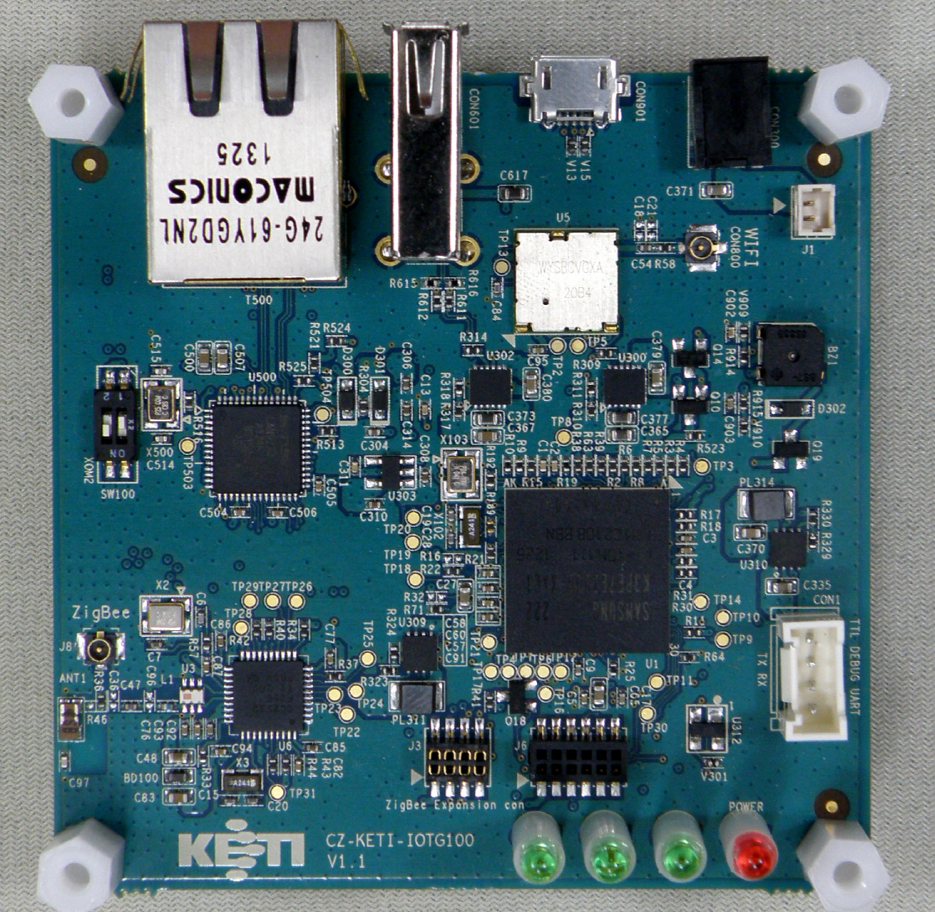 Wi-Fi/BT
BOOT SWITCH
Samsung Cortex-A9
 S5PC210 Dual Core
DEBUG (UART 1 )
CC2530 Zigbee
Sensor Connector
Zigbee Download Connector
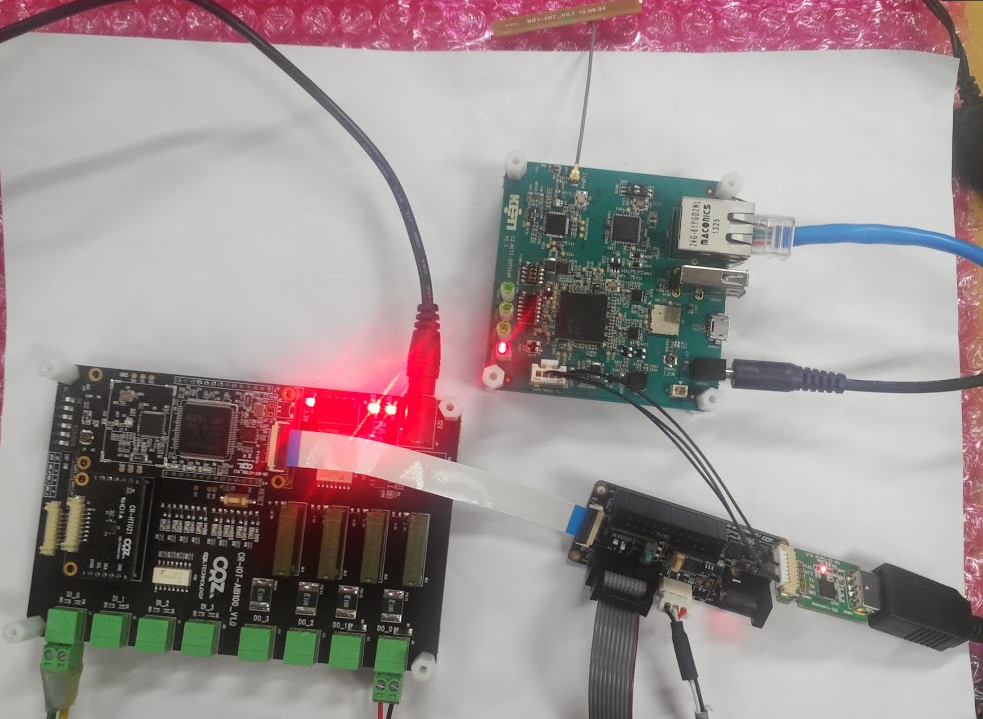 CR-IOTG100
CR-IOT-AT100
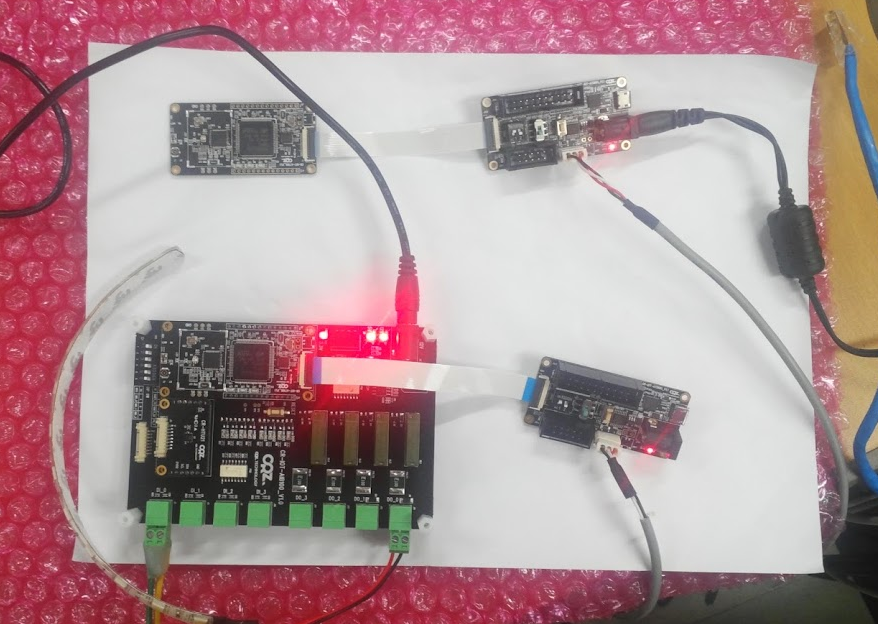 bin_device_115200 
이미지 Write
bin_coordinator_115200
이미지 Write